Social Transfer Initiatives in Pakistan
Nadia Shah
Sarhad Rural Support Programme (SRSP), Pakistan



Thematic Seminar on ‘Social Transfers for the Fight Against Hunger’ 
(Feb 21-22, 2013 in Cambodia)
Contents
Brief Profile and Local Context of Pakistan

National Social Transfer Programme

Public-Private Partnership for Social Transfer Programme
Brief Profile and Local Context
Pakistan
Country Context
Total Population: 180 million

58% of the population is food insecure

Increase to 63% in the next five years
-
Complex Environment
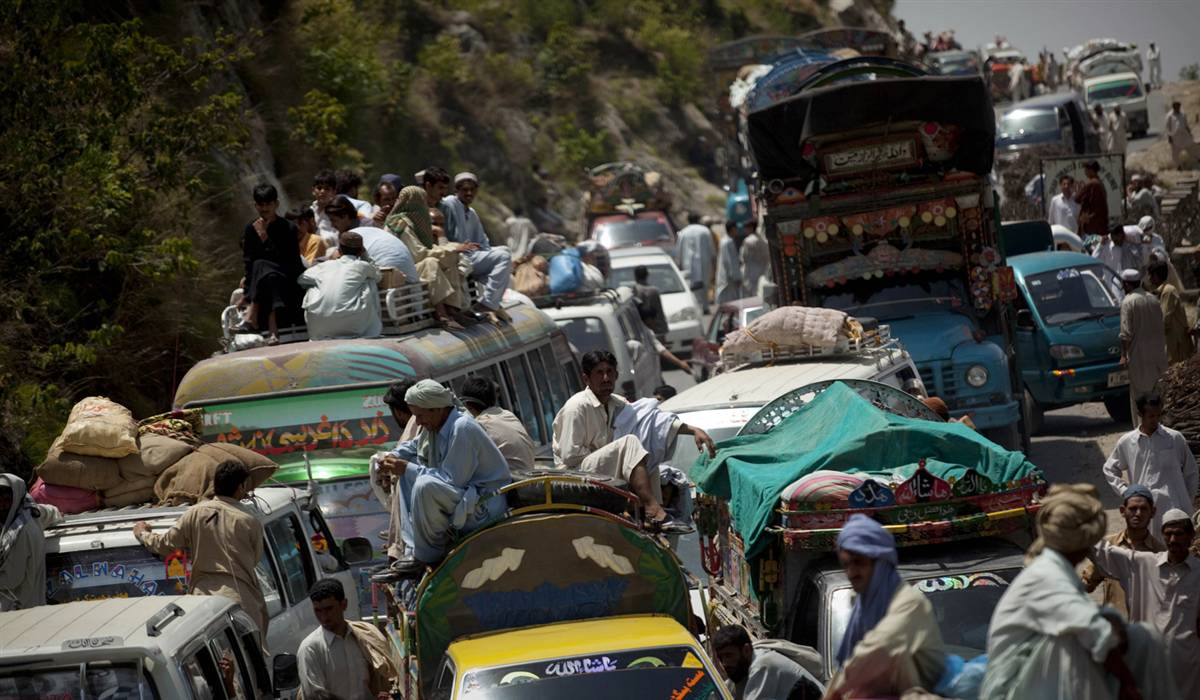 Growing Inflation

 Weak governance

 Security Crisis
 
Natural Disasters
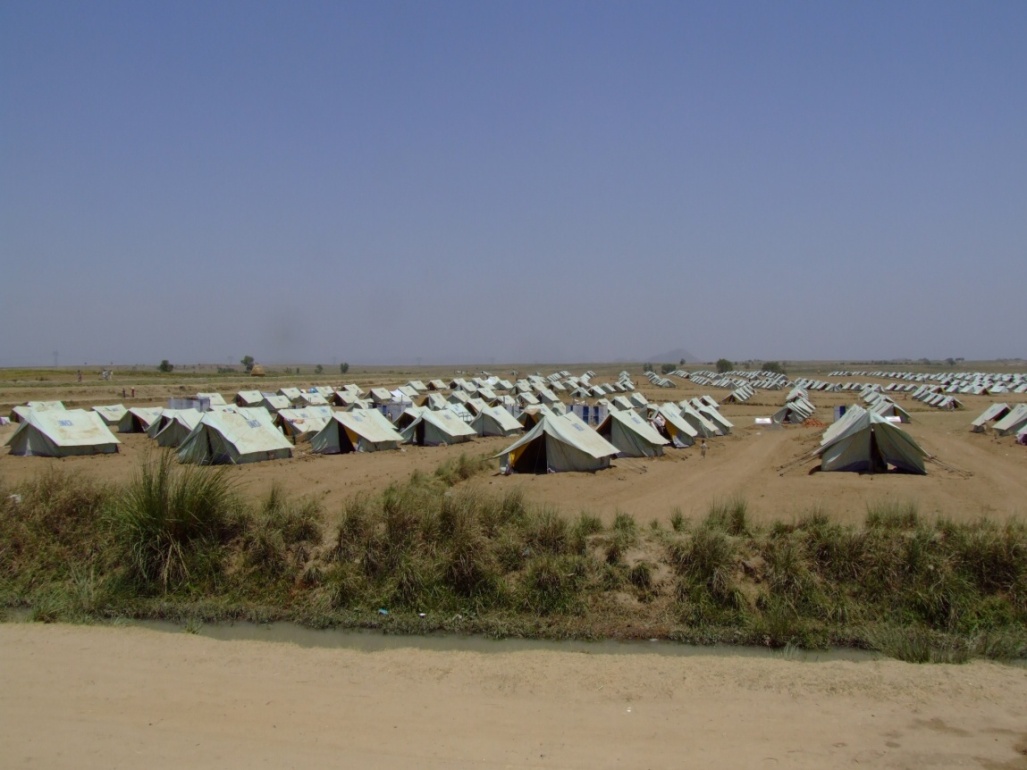 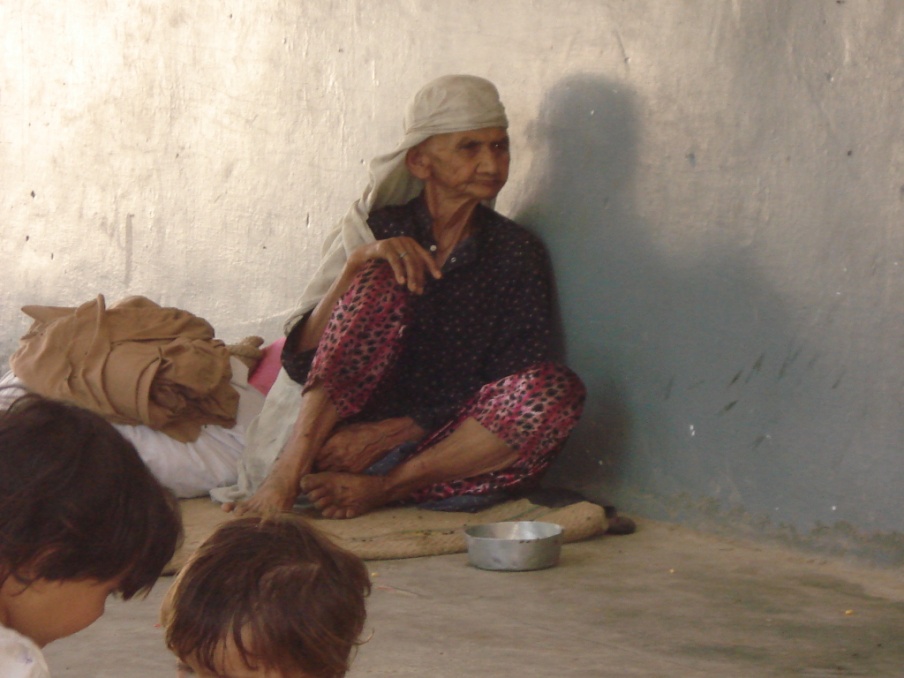 The story from DIR
The importance of the local context
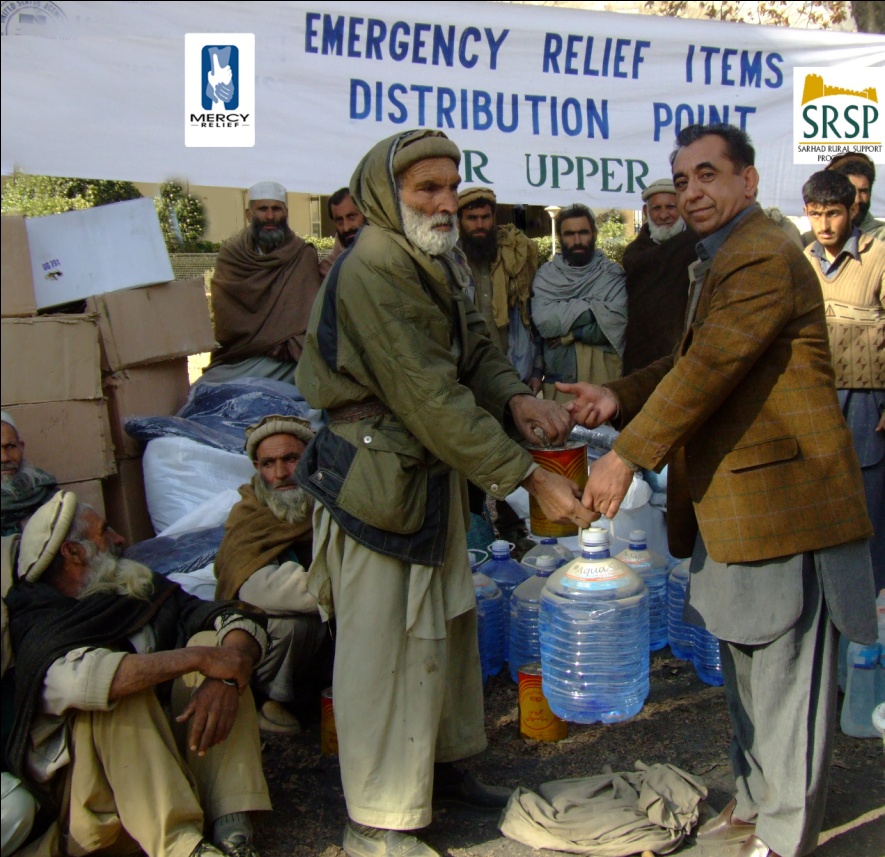 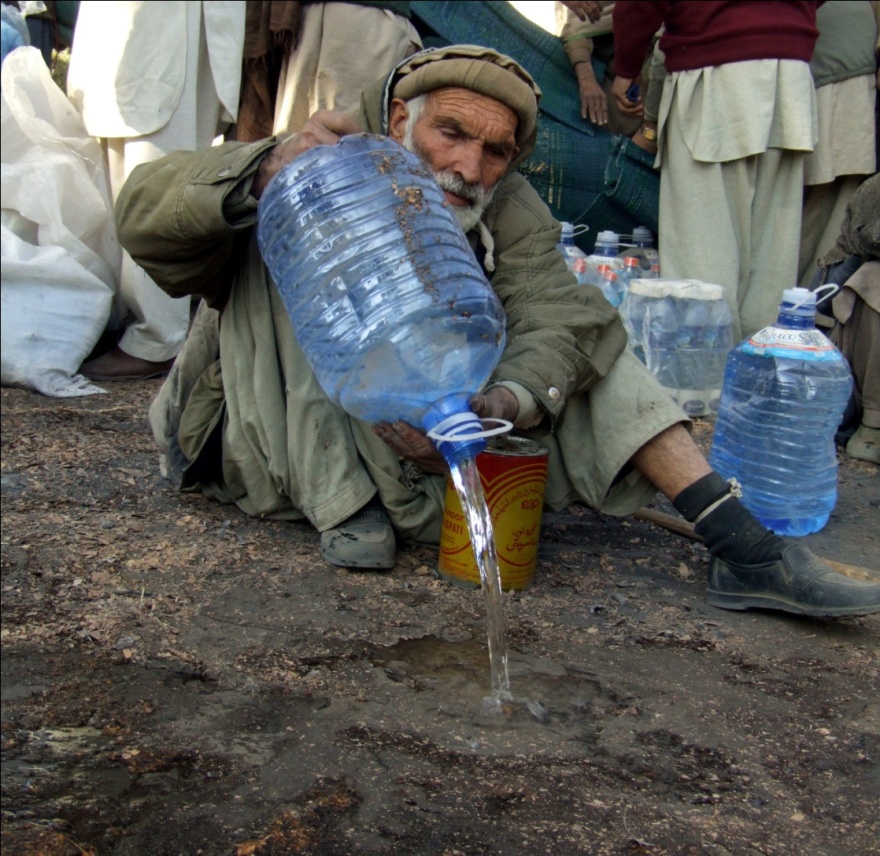 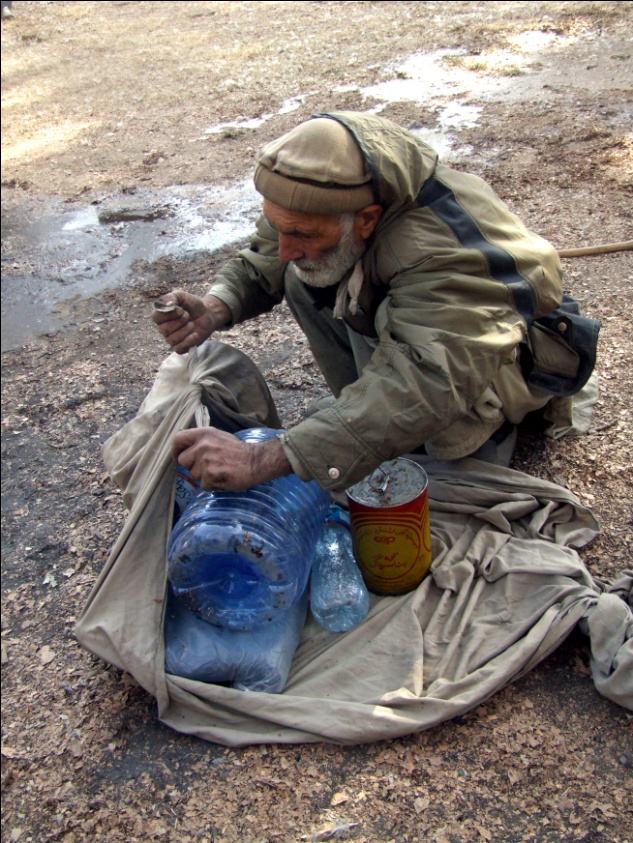 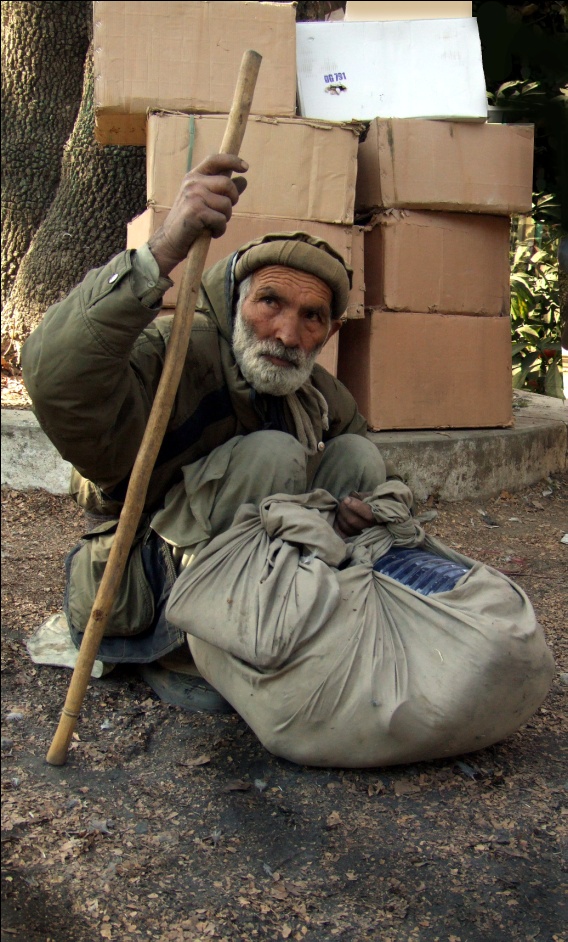 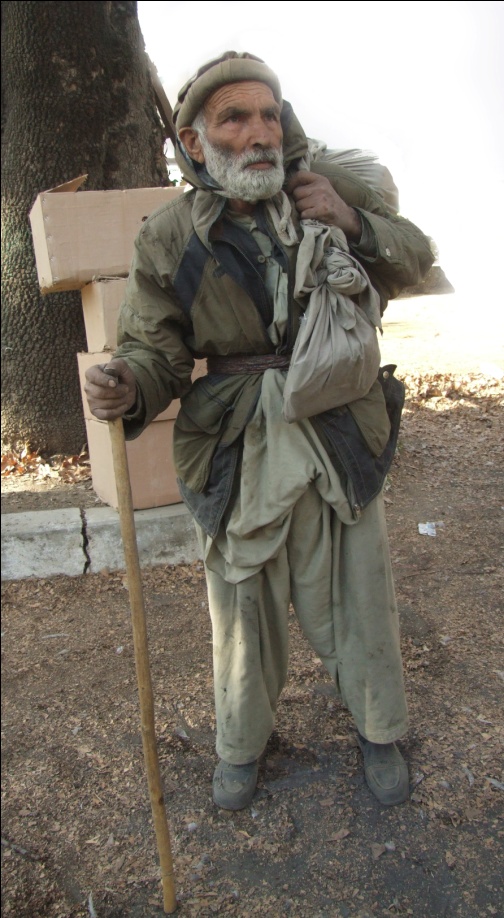 Military
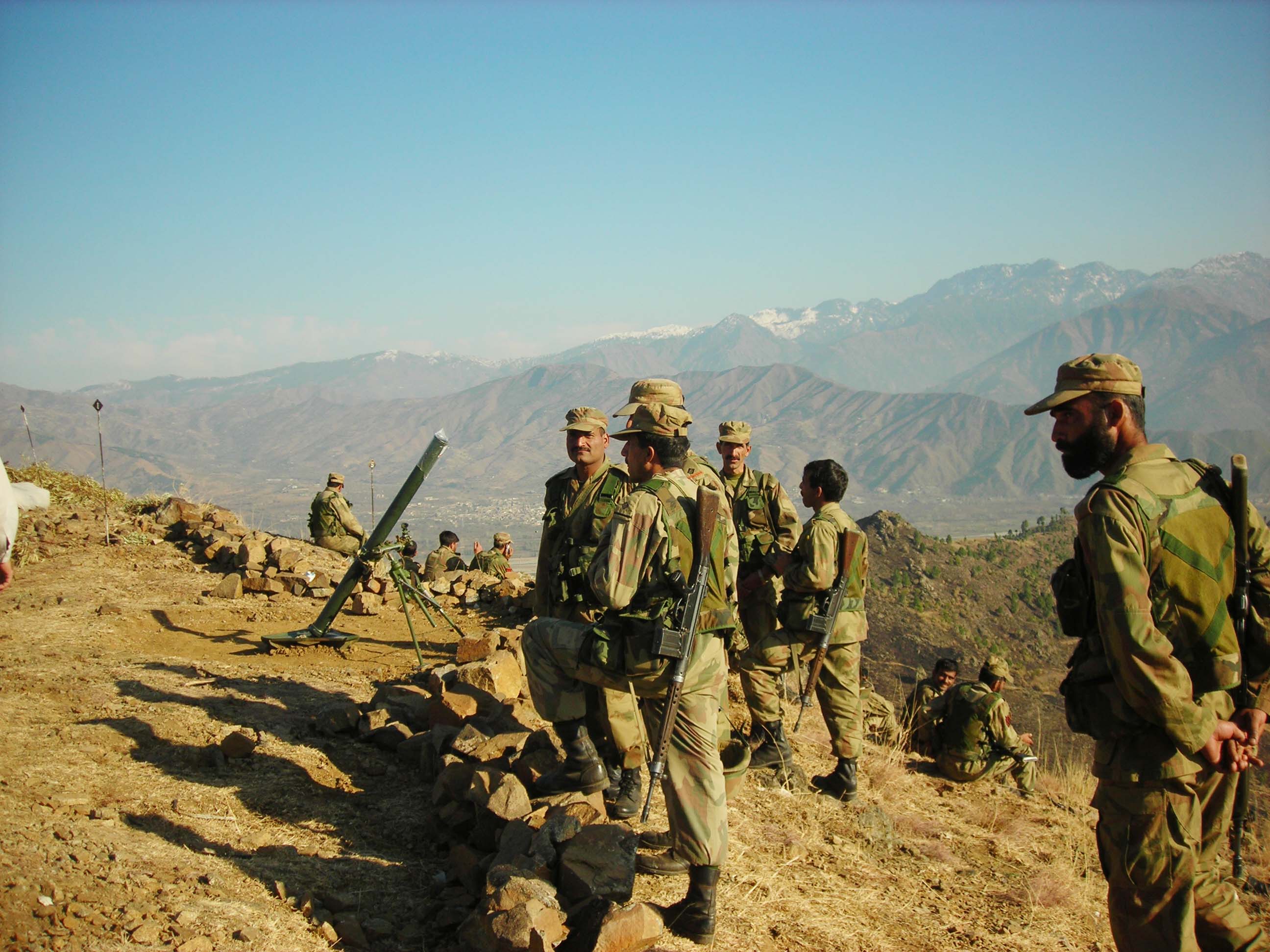 Strong Society
Potential for self-help

- Ties of reciprocity

- Social Networks

Instances of Collective Action
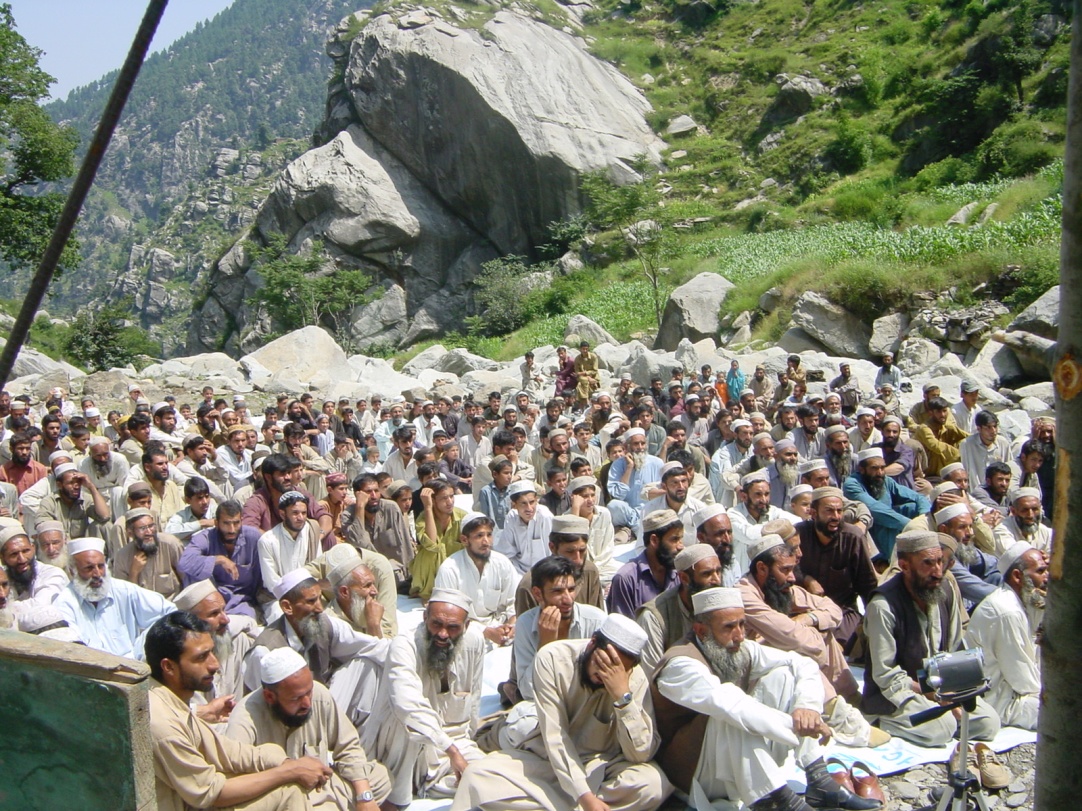 Description of Social Transfer Programme
Government of Pakistan’s
Benazir Income Support Programme (BISP)
What is BISP?
Started in 2008

Objectives to eradicate poverty and empower women

US$ 12 every month

Initial allocation of US $347million for reaching out to 3.5 million women living below the poverty line

Allocation in the last financial year was US$716 million to expand coverage to 5 million families (15% of the poor)

Breaks from past practices of building citizen-state relationship through the male head of the family

Social Assistance Programme
Targeting Mechanism(s)
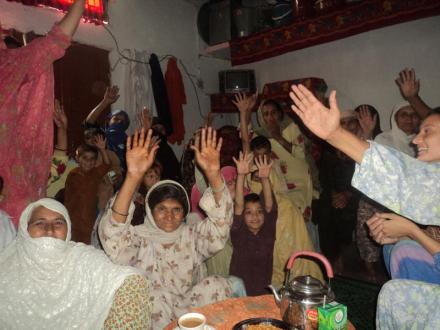 Targeting through the use of National Database and Registration Authority (NADRA)
 


Elected Representatives


Poverty Score Card exercise
X
X
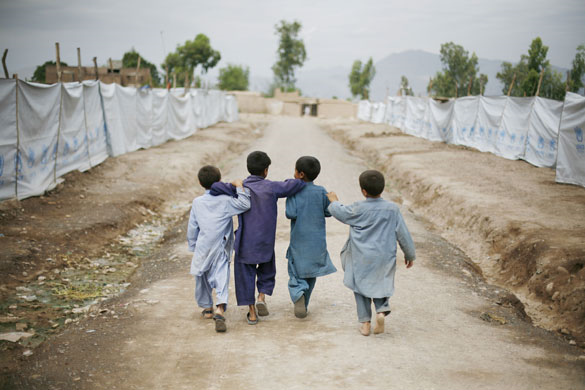 Verification by NADRA
Delivery Mechanism(s): Management of BISP
Programme Management
BISP
Beneficiary Verification
Beneficiary Identification through PSC
NADRA
Partner Organization
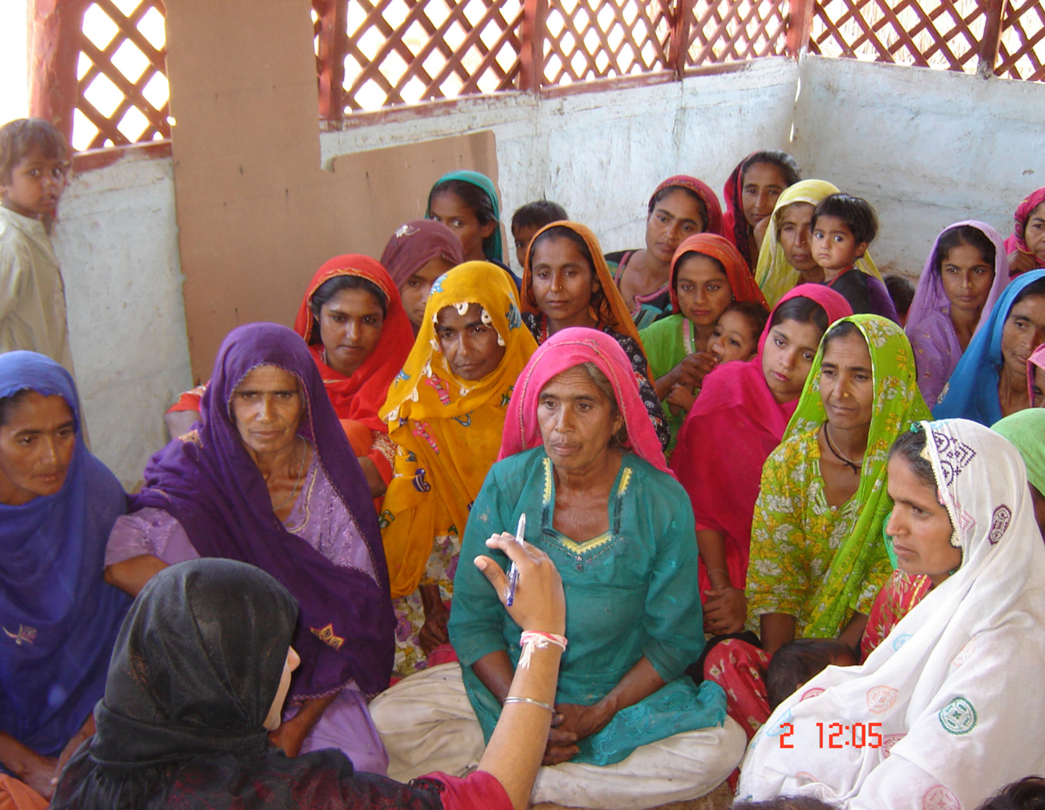 Disbursement of Money
Post Office, Benazir Smart Card/Branchless Banking
6 Regional Offices

35 Divisional Directorates

550 Sub-District Offices
Public Private Partnership Programme
Government of Khyber Pakhtunkhwa and Sarhad Rural Support Programme’s Initiative for Social Protection
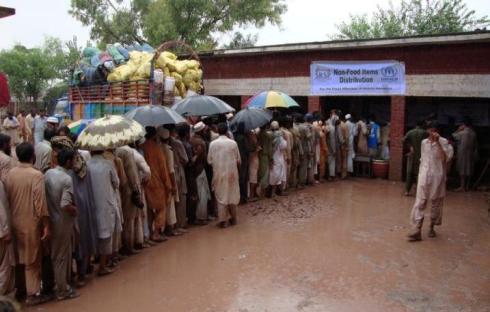 Humanitarian
SRSP Programmes
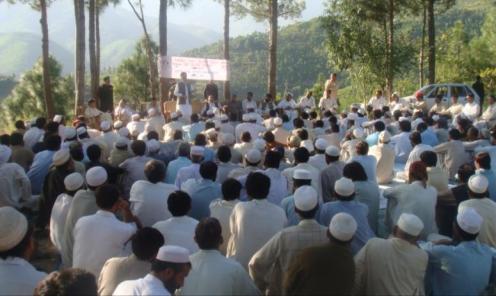 Development
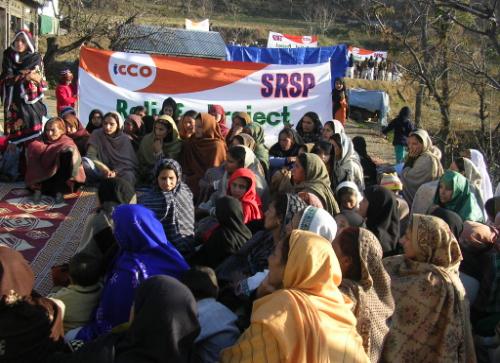 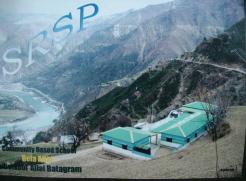 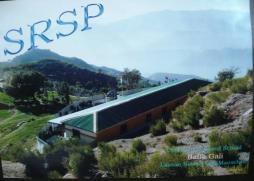 Community Mobilization
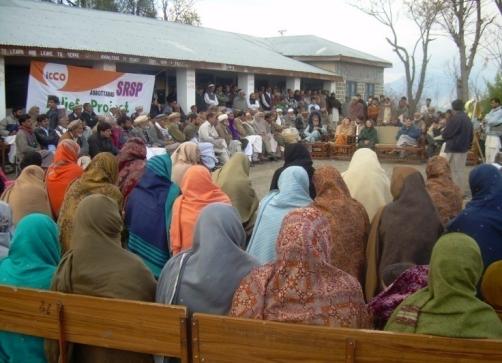 Gender & Development
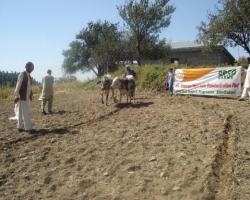 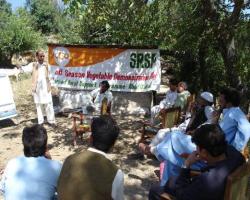 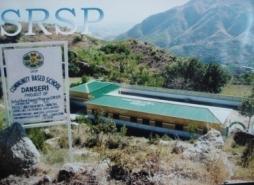 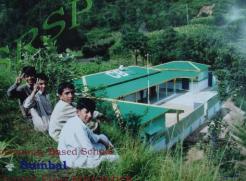 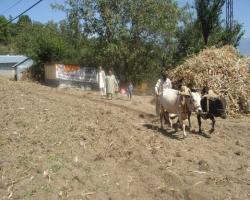 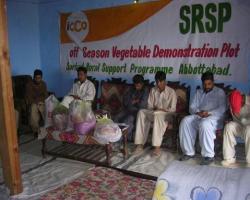 Social Sector Services
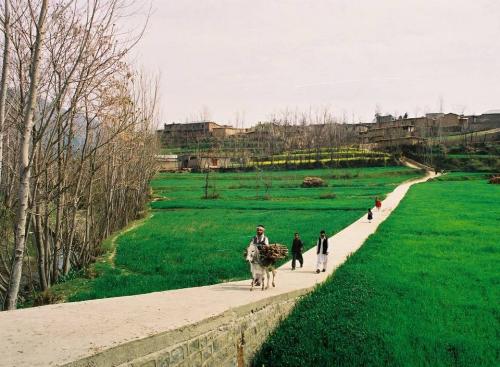 CPIs and MHP
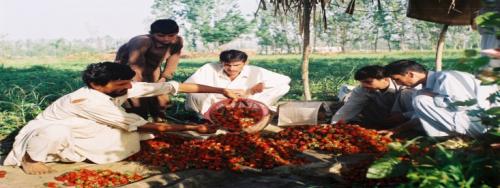 Human Resource Dev
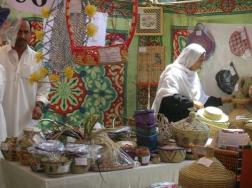 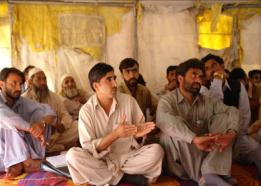 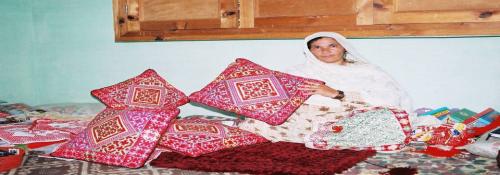 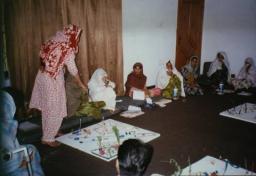 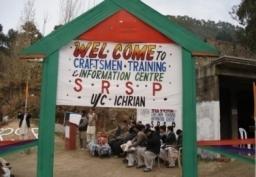 Micro Finance and  CIF
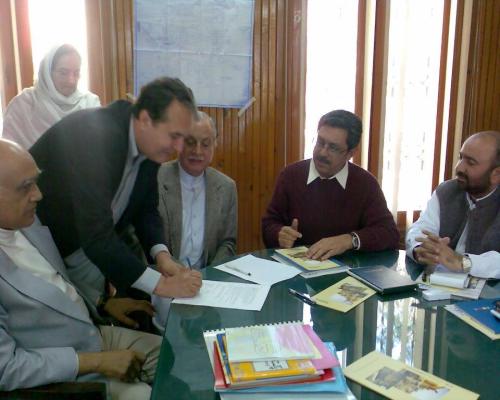 Improving  Governance and Access to Justice Initiative
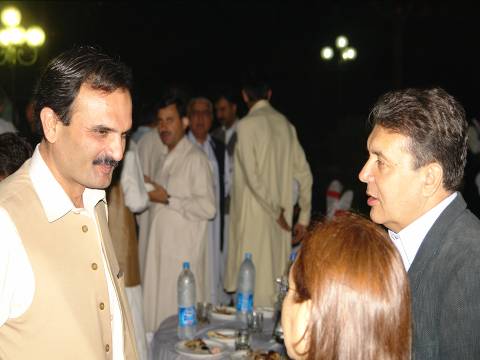 Nat. Resource Mgmnt
Enterprise Development and  Value Chains
Policy Adv. & Linkages
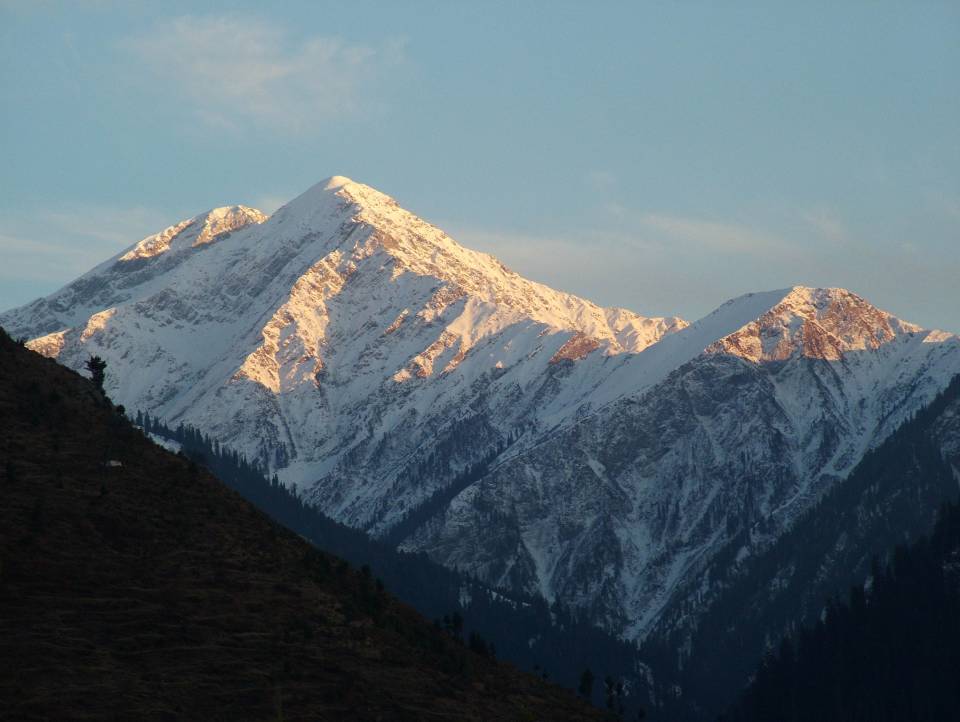 Poverty Reduction & Resilient Communities
Poverty-Targeted
Universal Approach
Community Investment Funds
CIF aims to improve livelihoods of poor and vulnerable especially women in target areas

Social Collateral

CIF is a fund owned, run and managed by the community (village organizations) themselves.

So far, over 120 women VOs have been engaged in CIF delivery, benefiting over 5,000 rural households.
Community Investment Funds
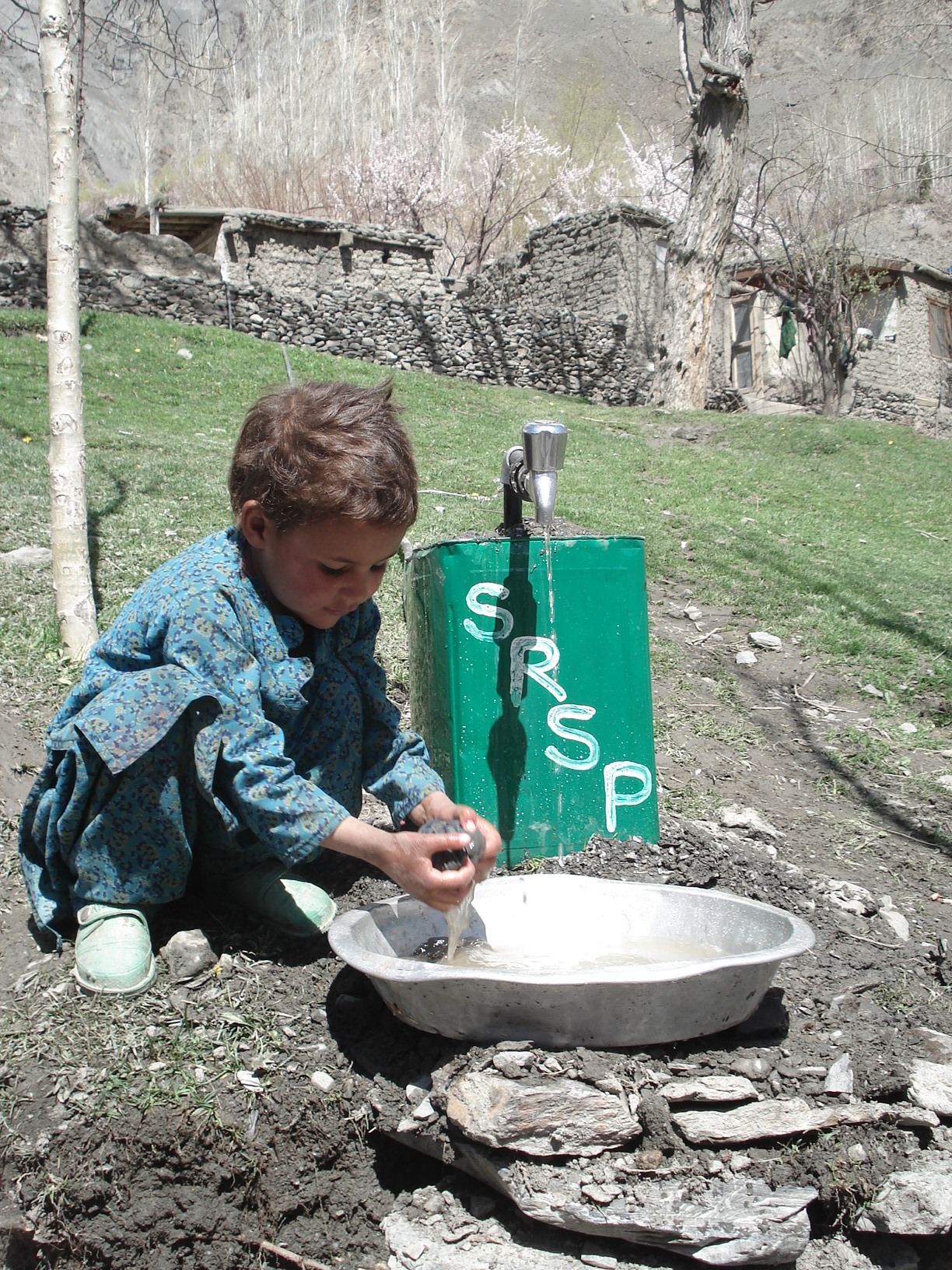 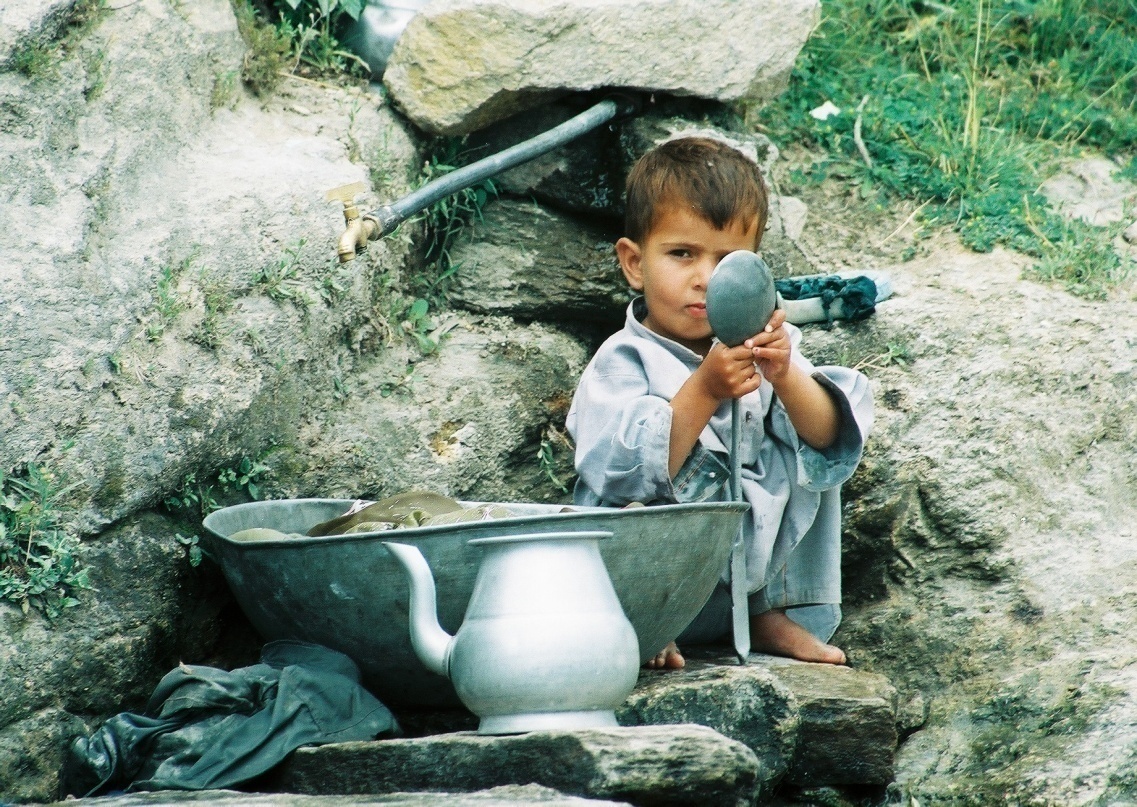 Thank You
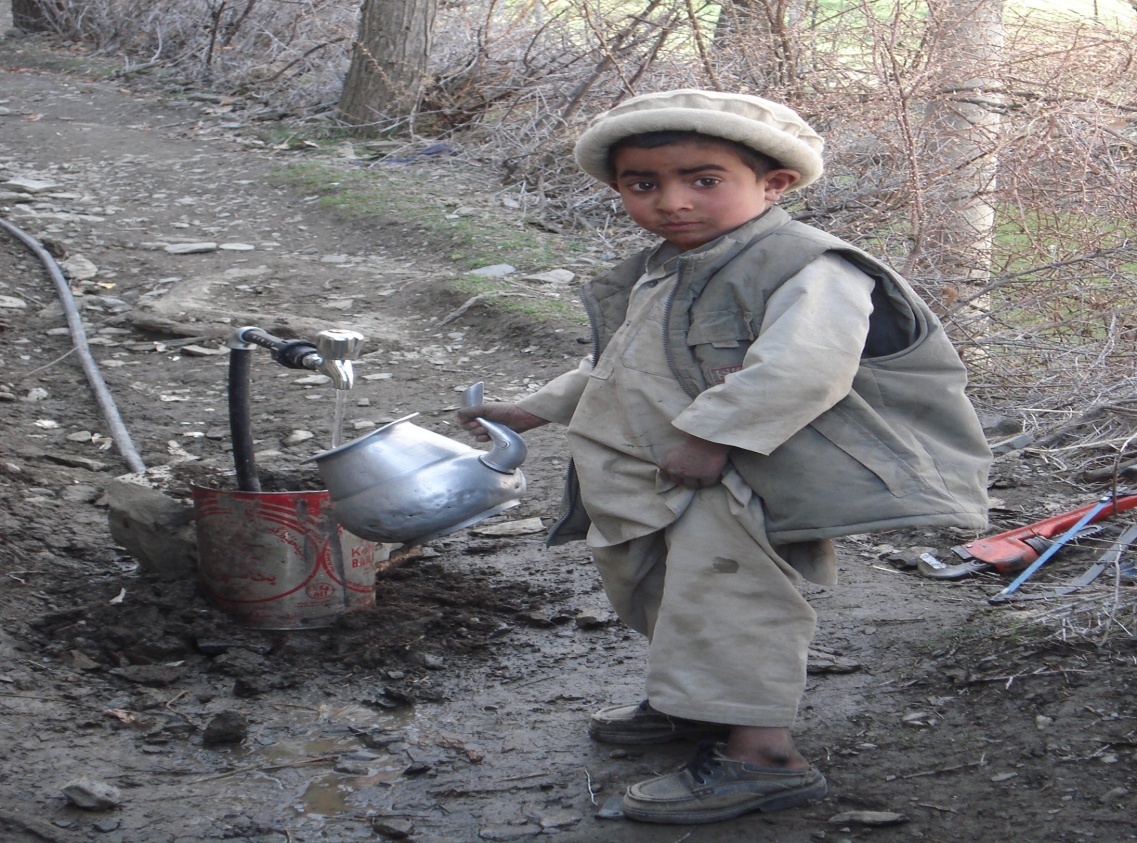